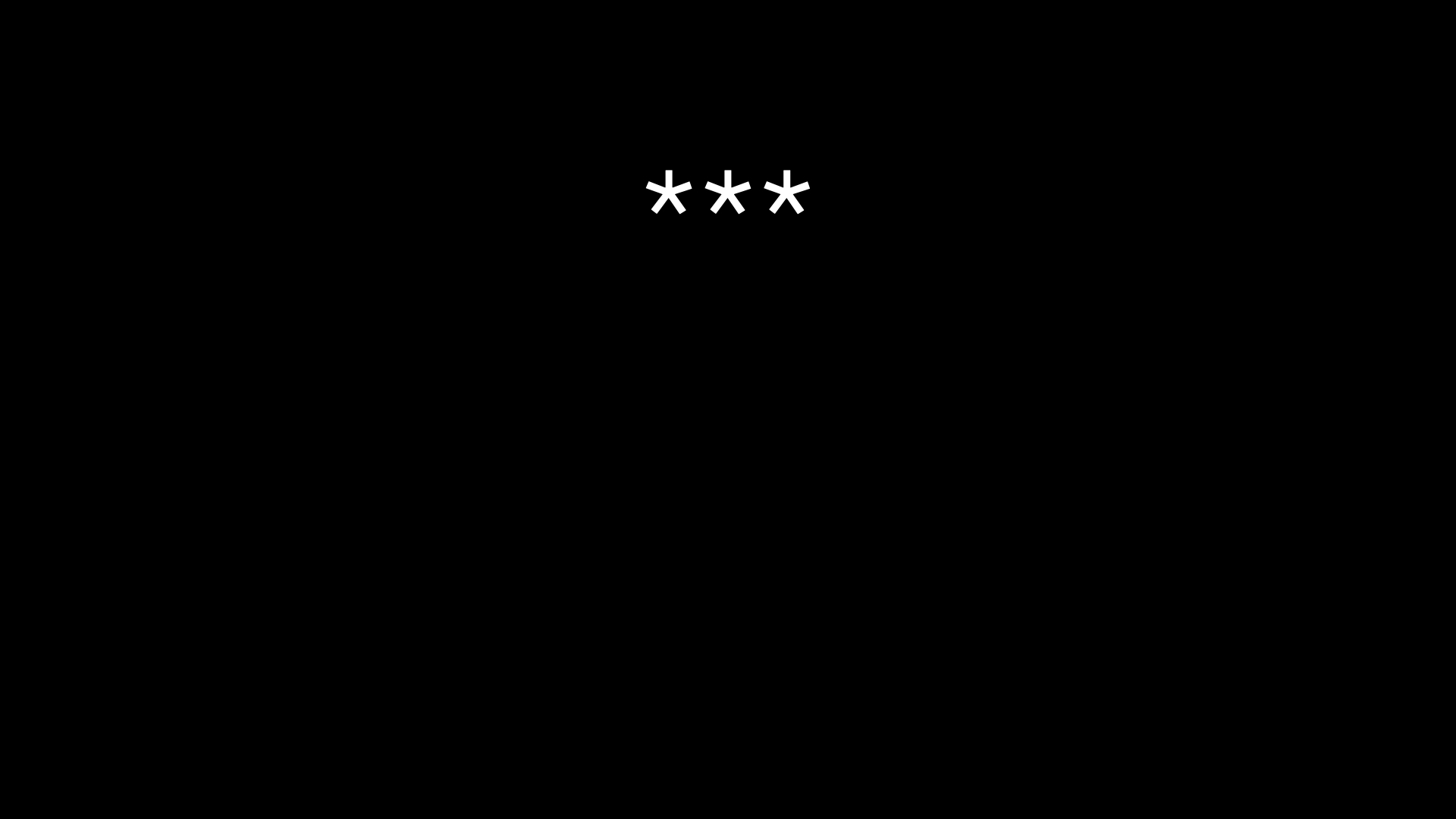 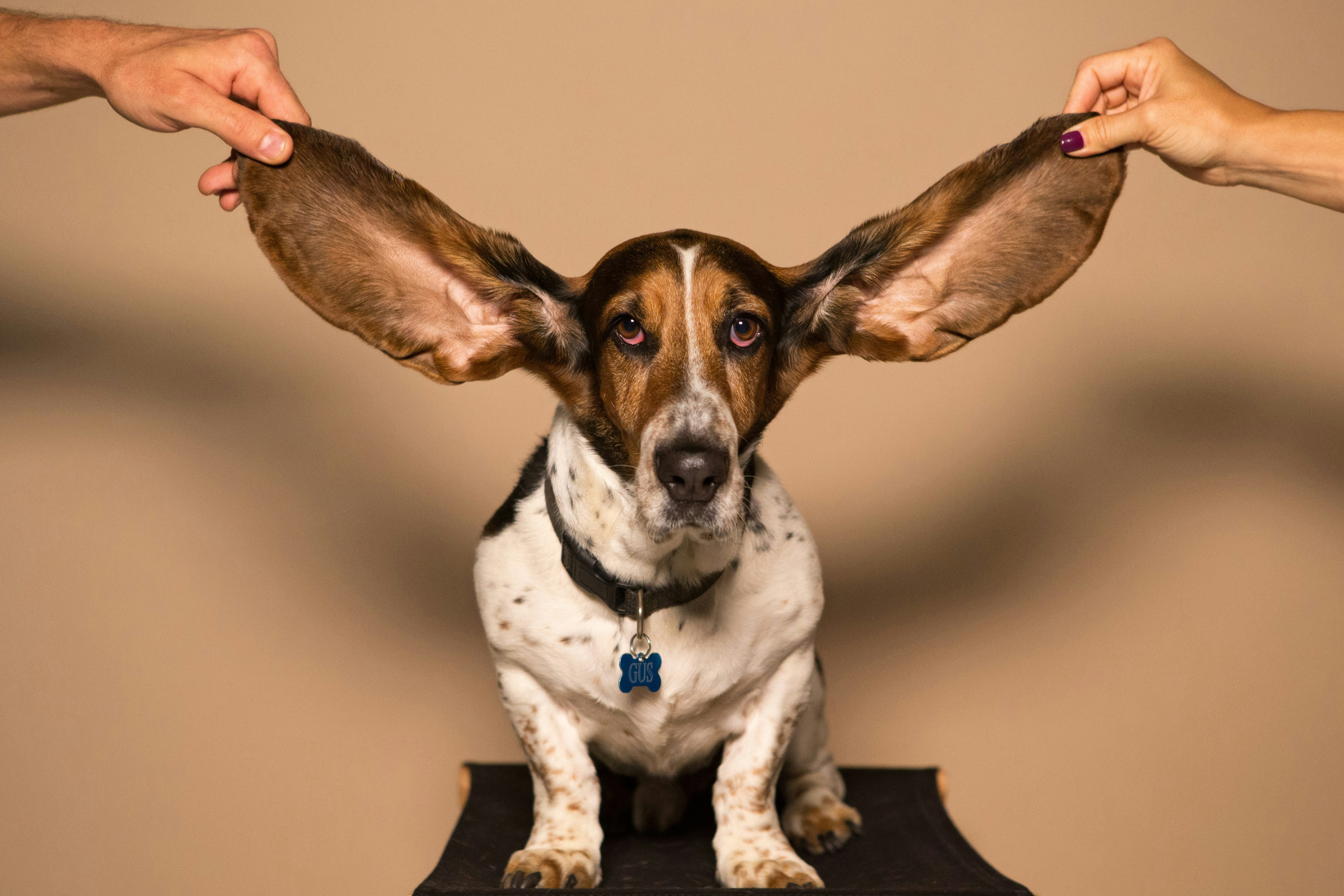 MARC
Qui est Jésus ?
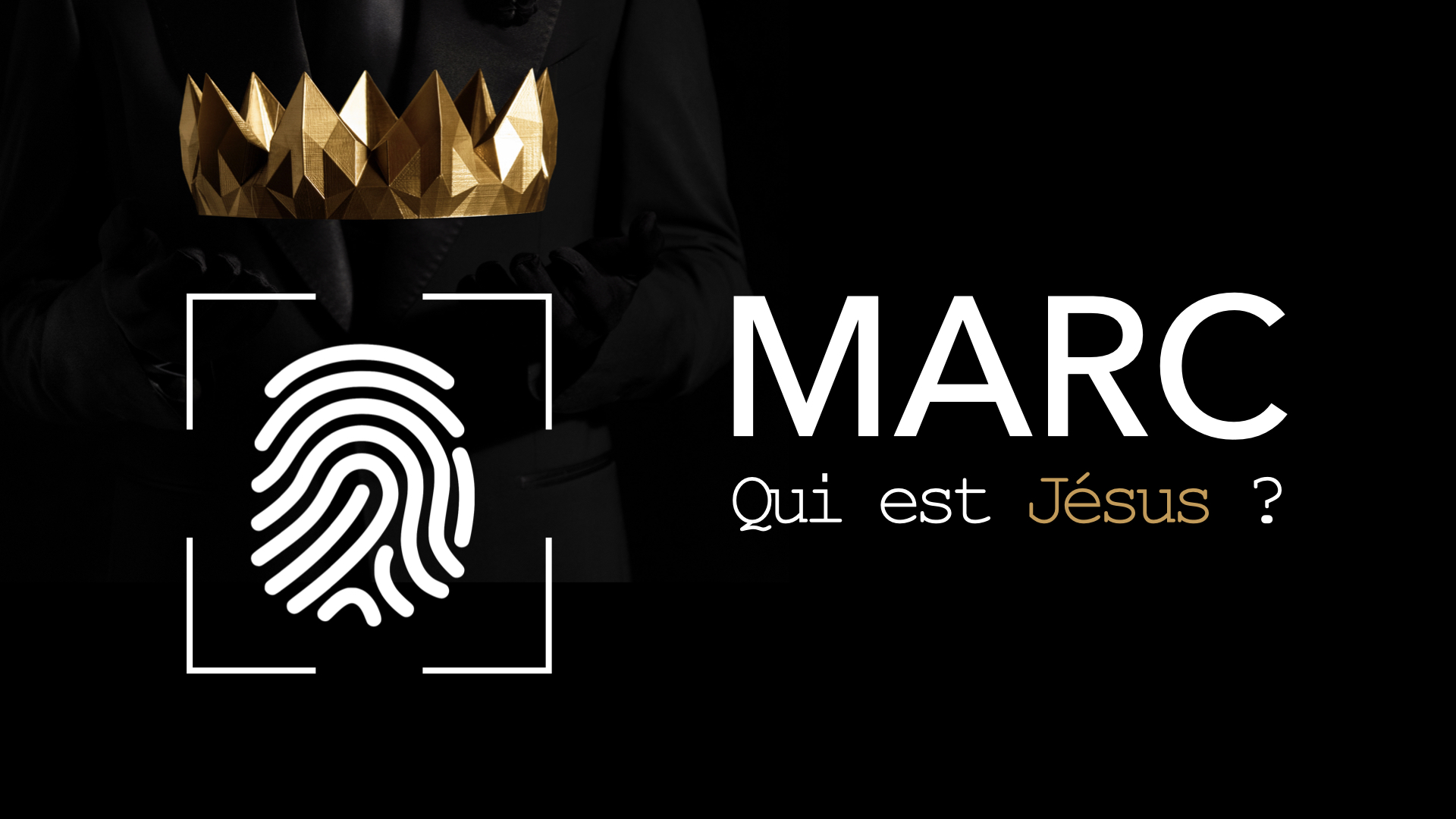 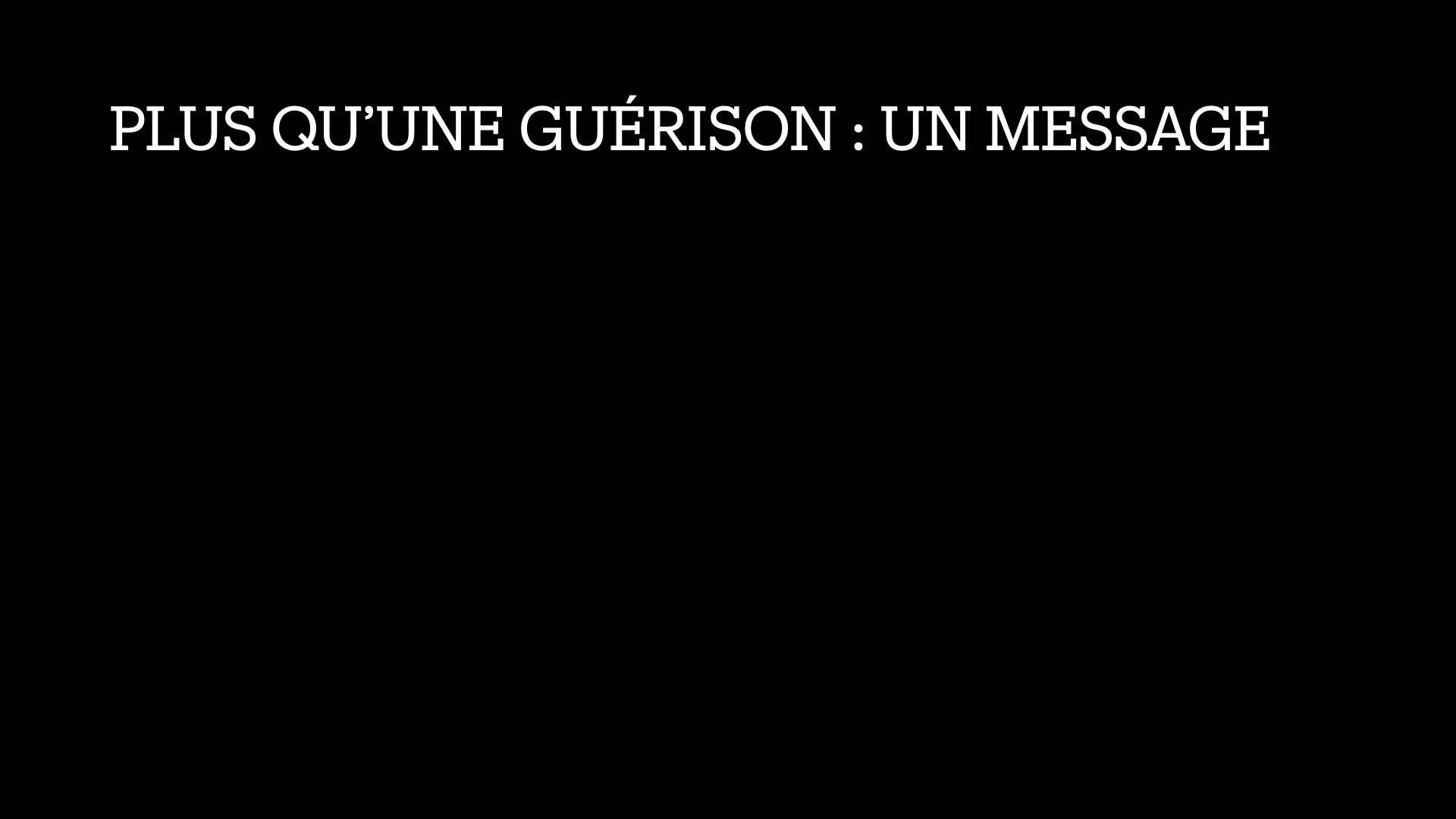 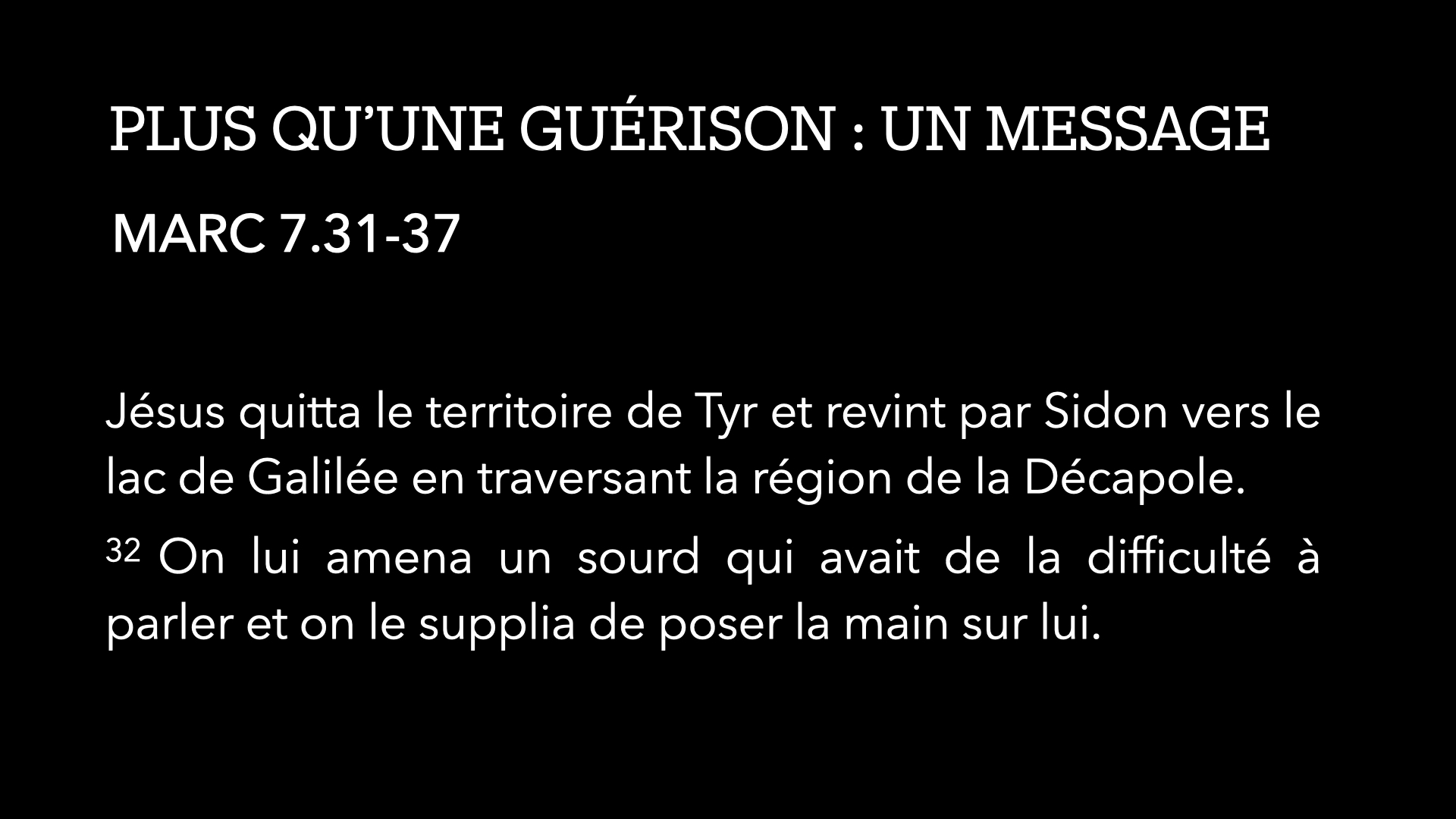 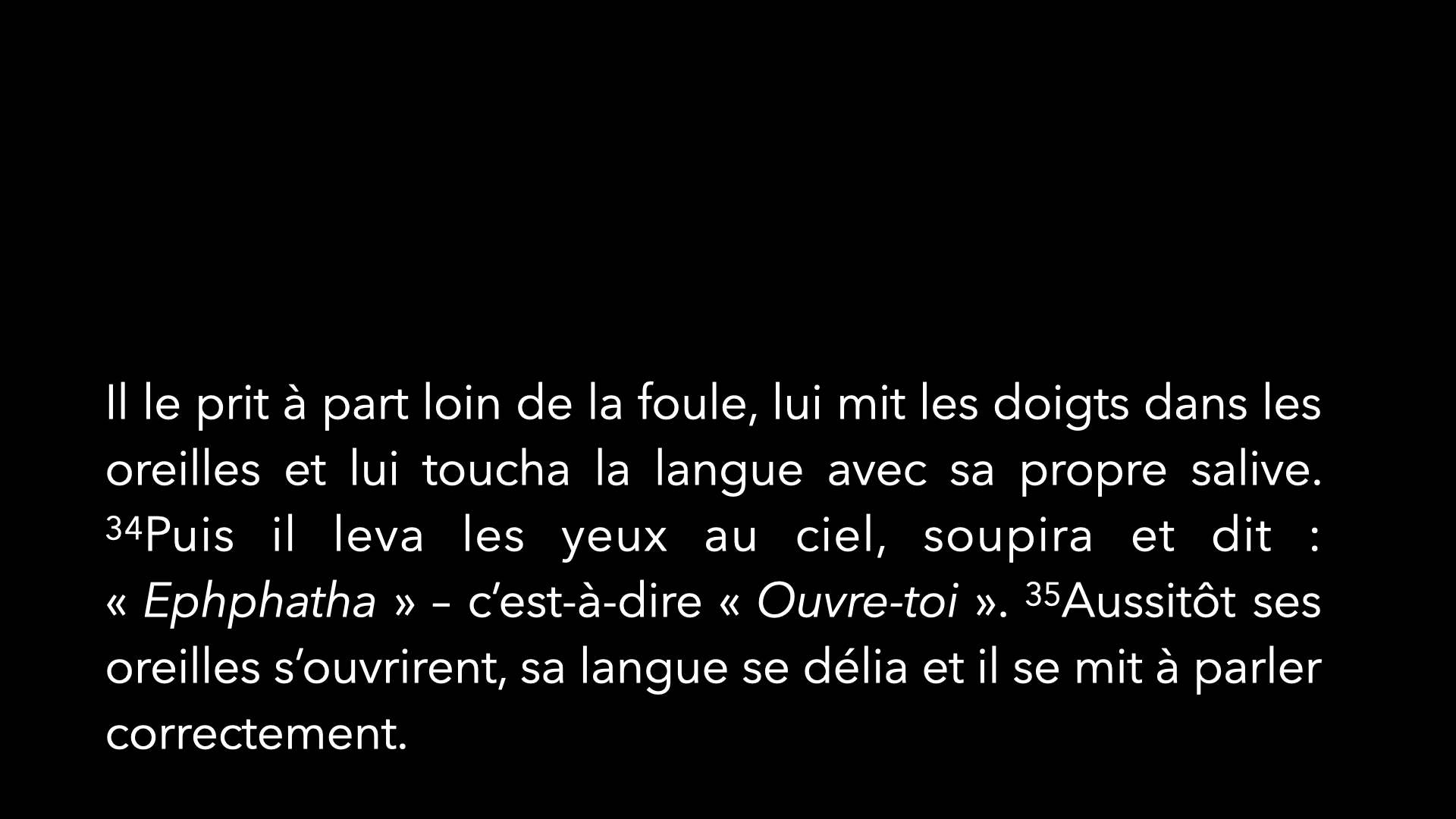 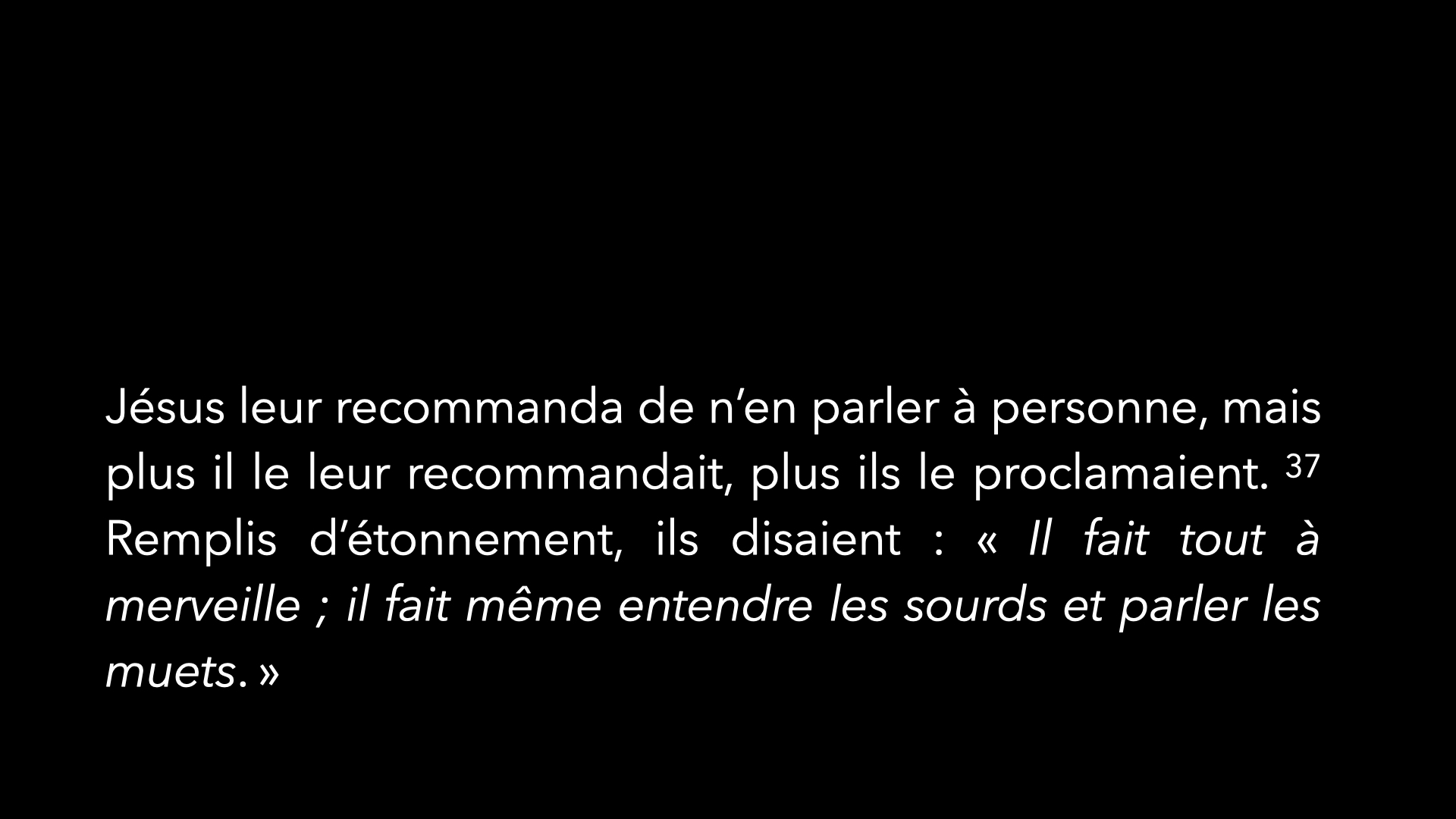 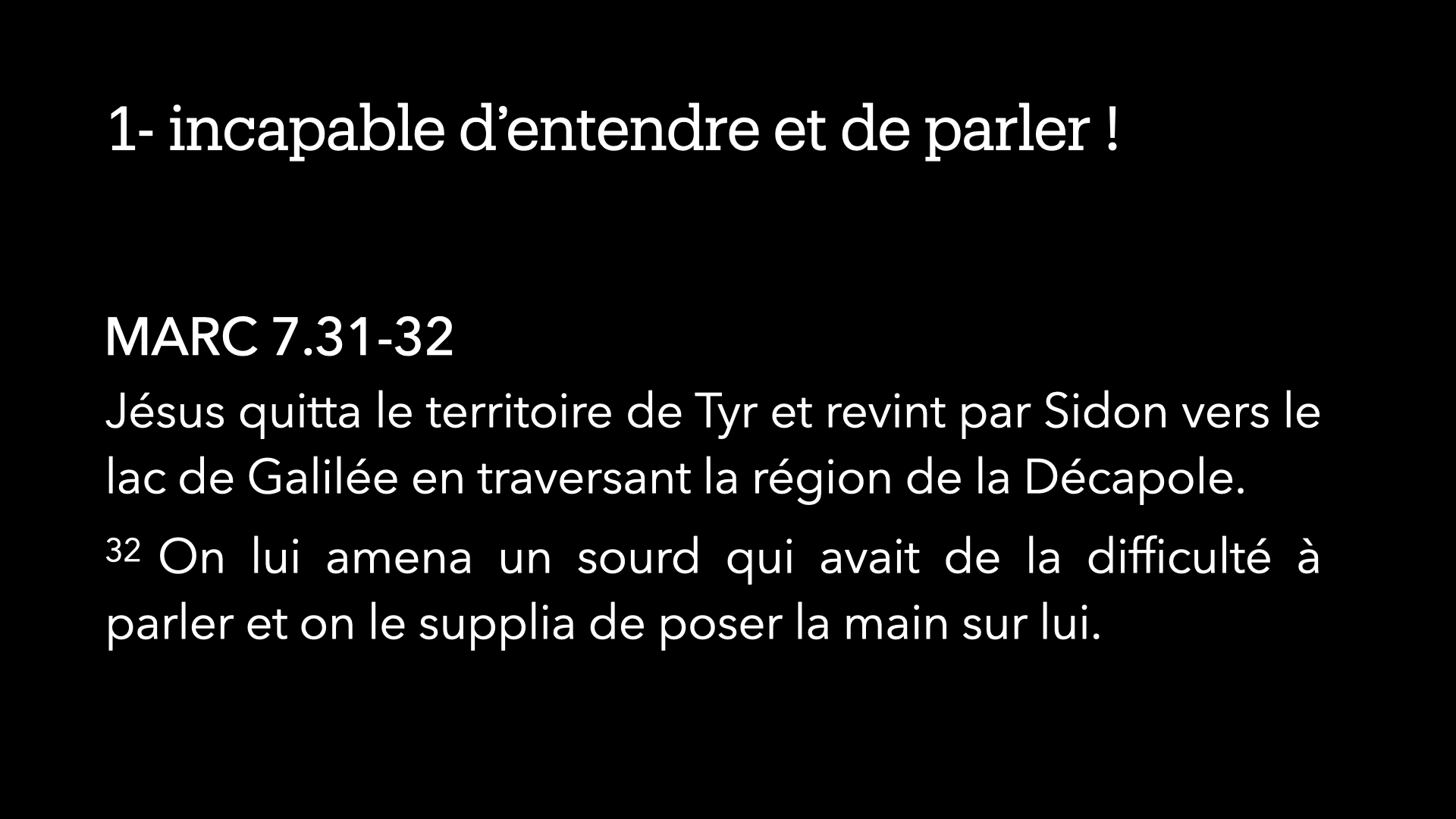 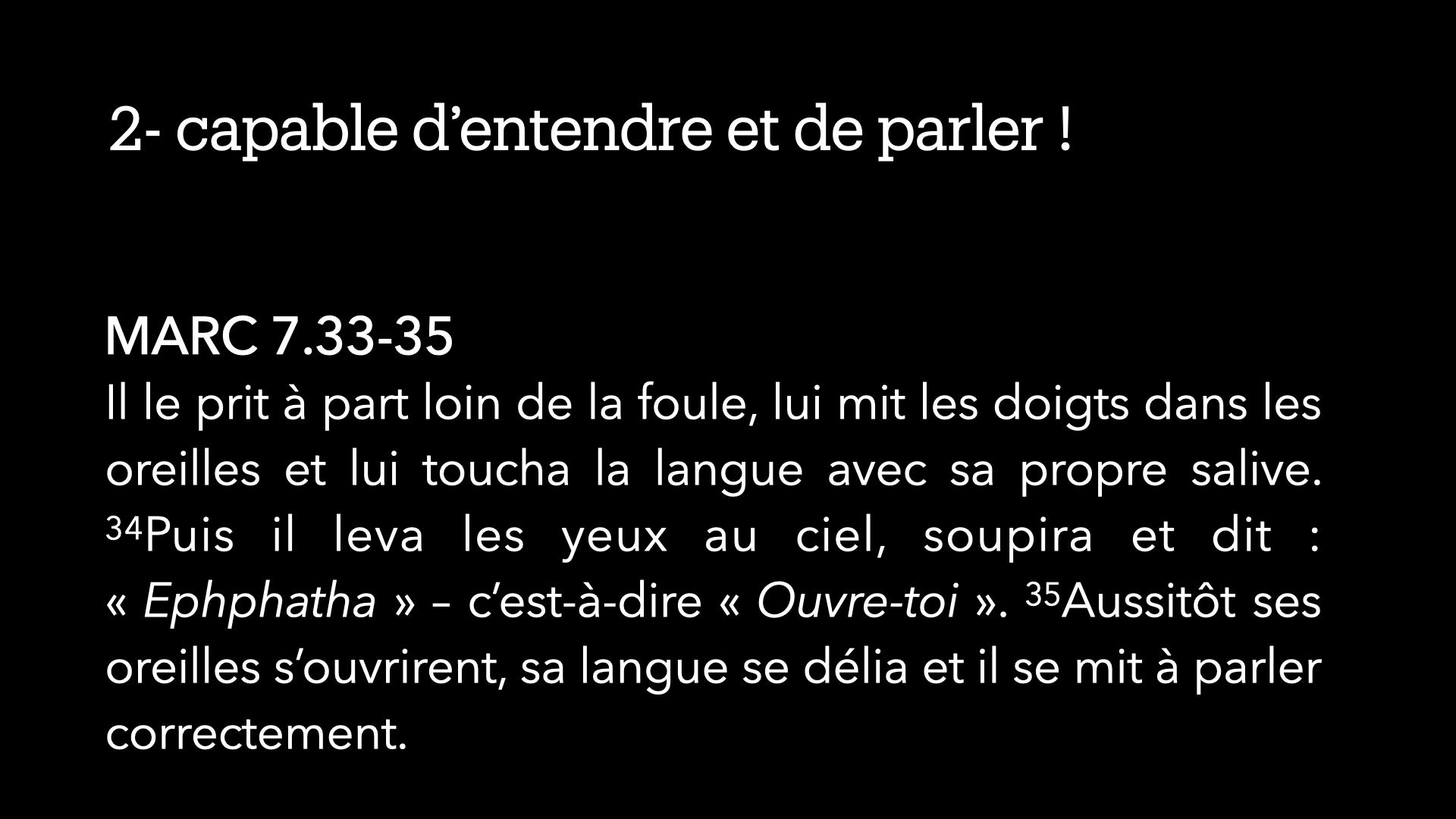 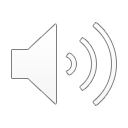 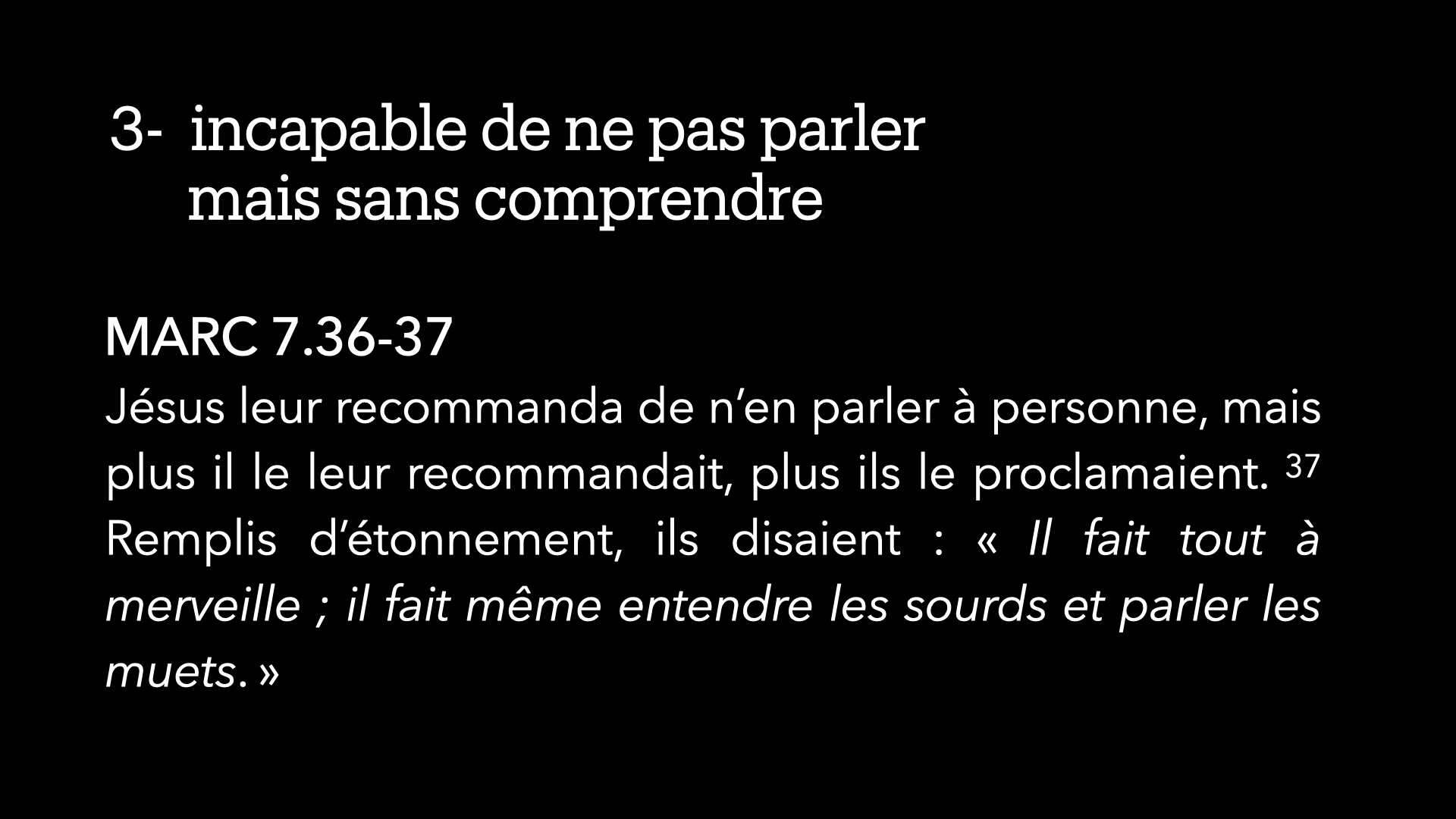 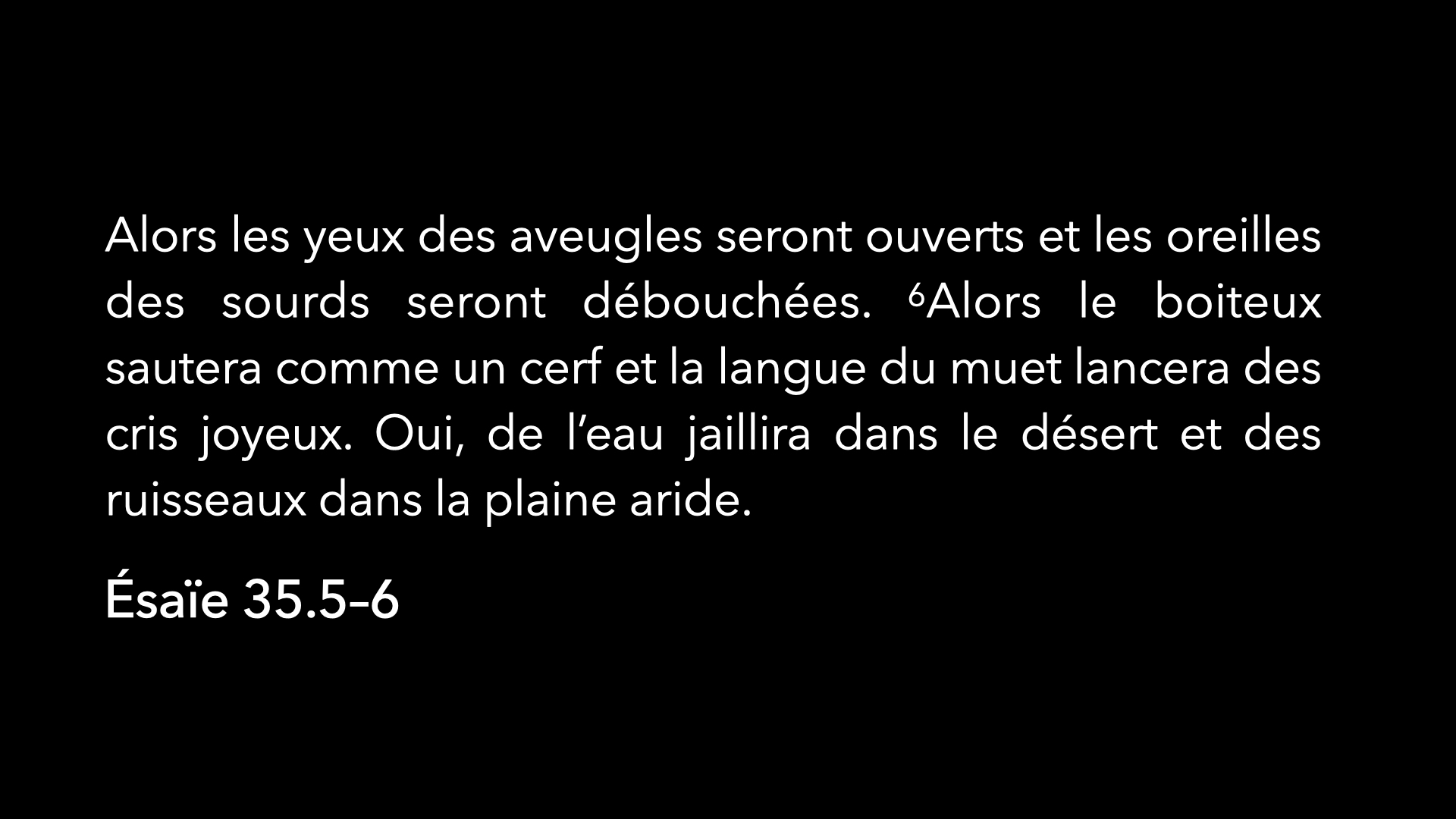